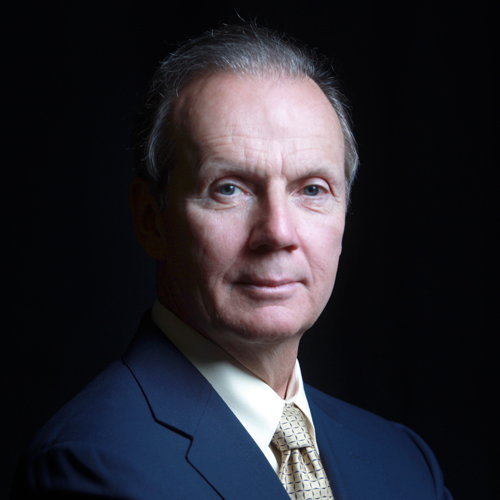 Will Family Medicine Lead Scientific Wellness?
Joseph S. Scherger, MD, MPH
Setting
Any Family Medicine Educational or Practice Setting
Disclosures
Dr. Scherger does not have any relevant financial relationships to disclose and does not intend to reference unlabeled/unapproved uses of drugs or products in this presentation
The main difference between General Practice and Family Medicine is Behavioral Science
Lynn Carmichael
The Myers-Briggs difference between GPs and FPs is that GPs were surgically oriented and FPs were behavior oriented.
Donna Harris
We have lost the time to create meaningful relationships with our patients in a way that facilitates their healing. We can treat their diseases, but we are not able to relieve their suffering. We are no longer able to take care of them as whole people.
Wayne Jonas
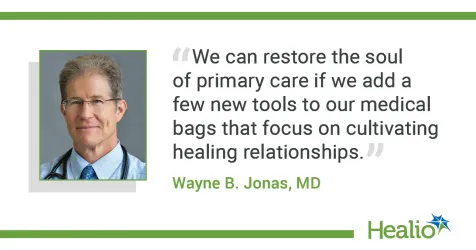 The Problems with Family Medicine today are Metaphysical
It is time for a radical transformation even greater than the transformation of general practice into family medicine
It is time for a radical transformation even greater than the transformation of general practice into family medicineIf something cannot go on forever, it will stop
Herbert Stein
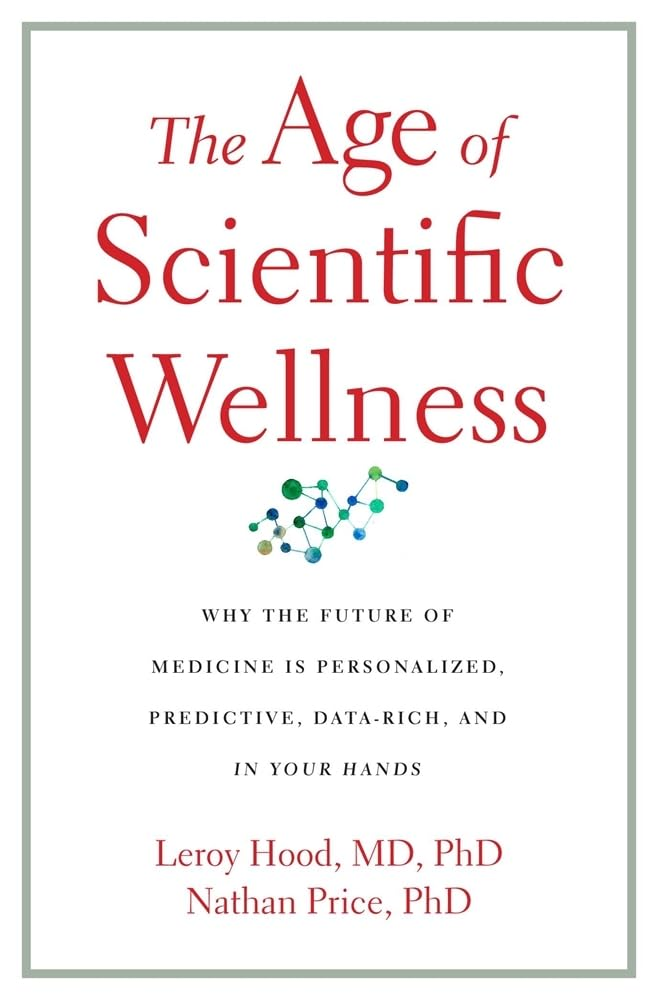 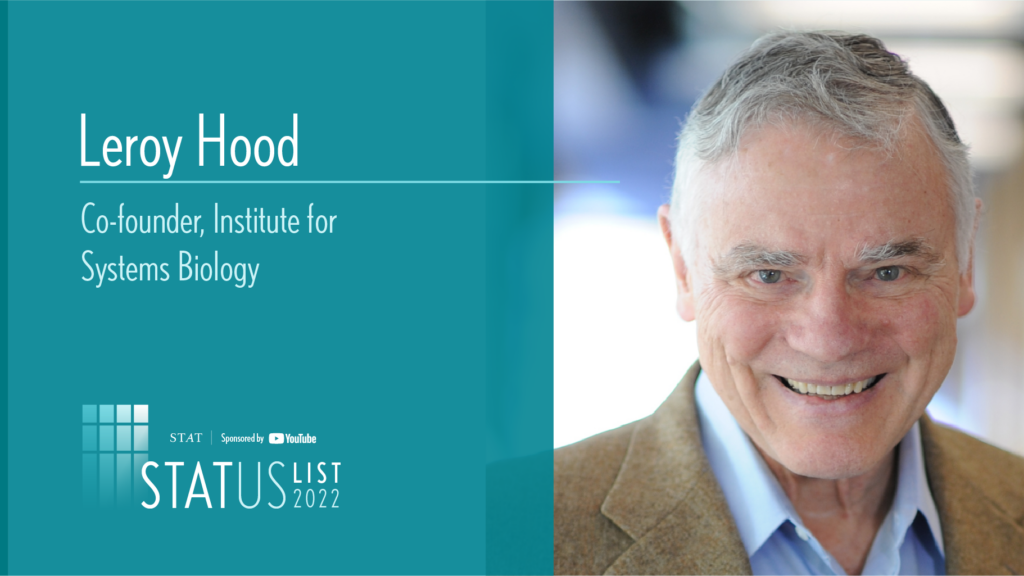 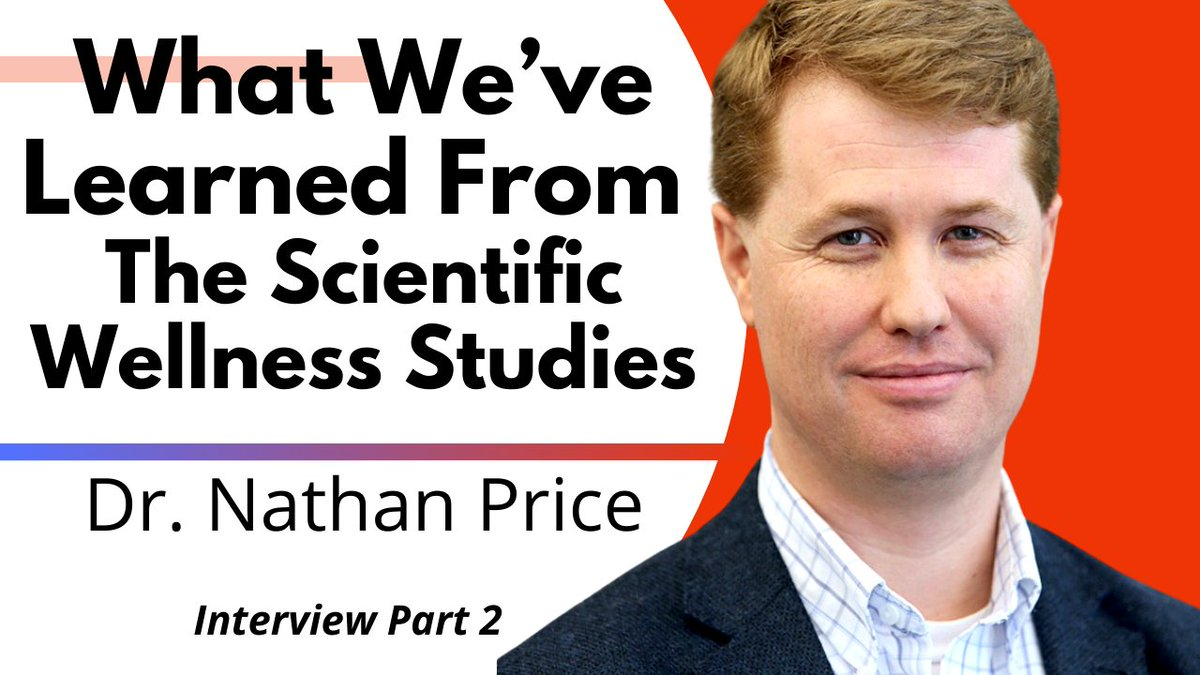 We should transition from a disease model of care to a wellness model using the new tools available to describe wellness
Scientific Wellness
Predictive
Preventive
Personalized
Participatory
Each Patient’s Health Plan
Genome
Phenome
Health Tracking
Family MedicineThe home of whole person, whole family, whole community care
Larry Bauer
With Whole Person, Comprehensive and Relationship Centered Care, Family Medicine is ideally suited to lead Scientific Wellness
Medicine Advances Through Scientific Studies and Clinical Trials
Leroy Hood, MD, PhD
Family Medicine has been focused on Clinical Trials for Evidence Based Medicine but has not paid enough attention in advances in Human Biology
Examples
The carbohydrate insulin axis has become established as the pathway for visceral fat storage and insulin resistance (Ludwig, et al)
Inflammatory foods cause leaky gut and add credence to expression of Hippocrates that all diseases start in the gut (Chutkan, et al)
The Microbiome is a new organ where 70% of the immune system resides along with a determination of our mood (Mayer, et al).  Dysbiosis is a leading determinant of disease.
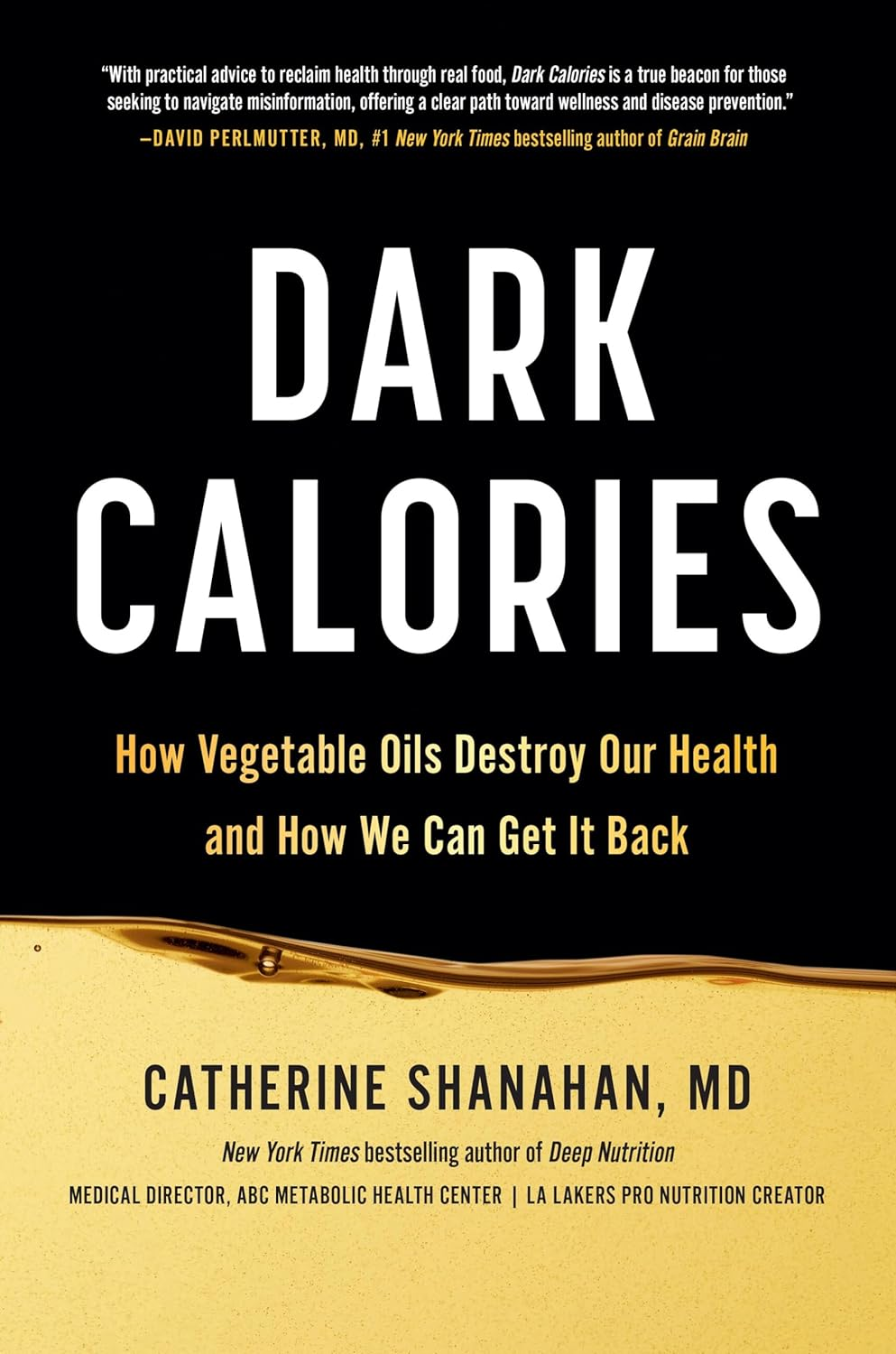 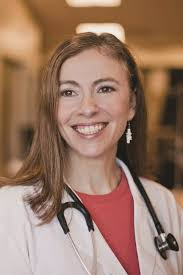 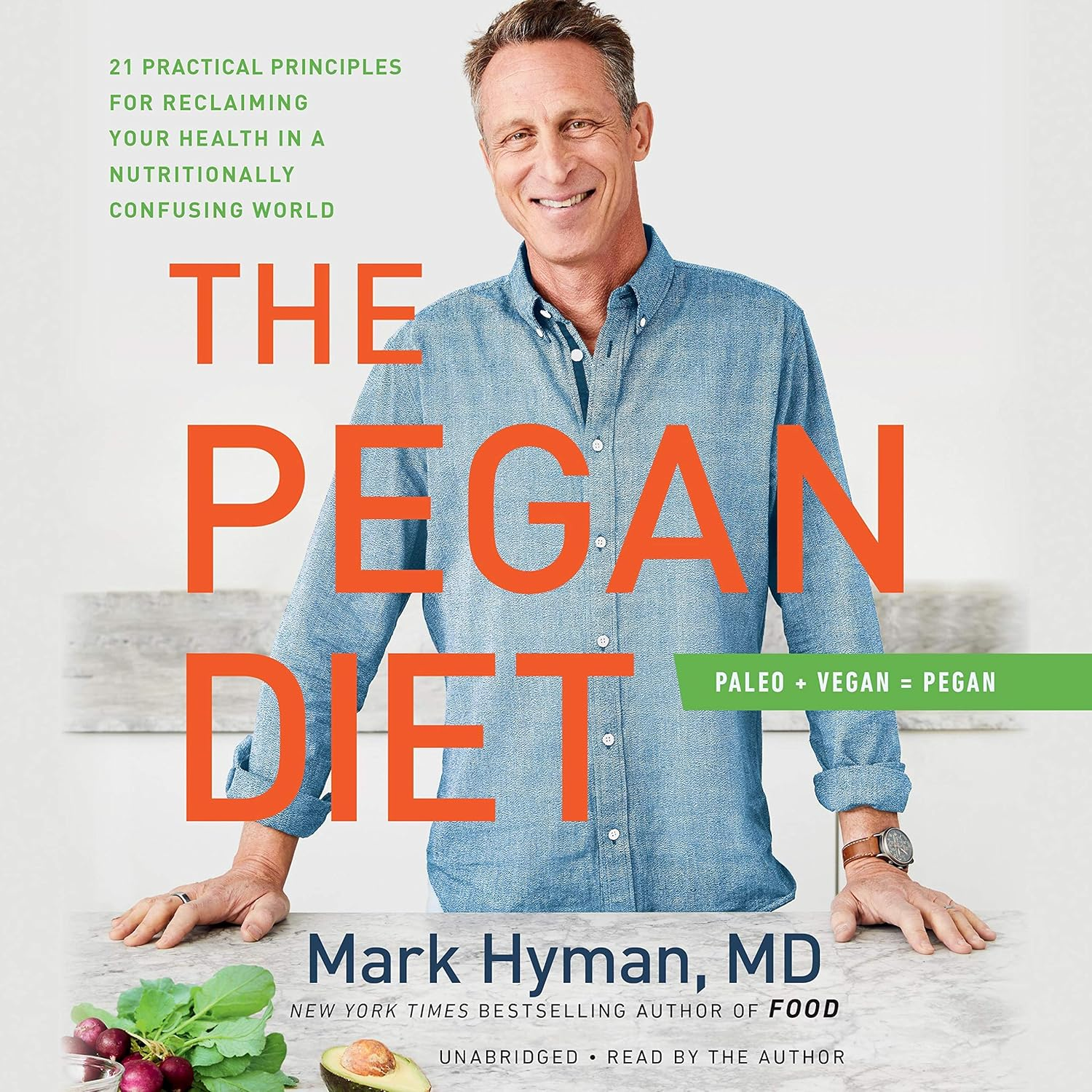 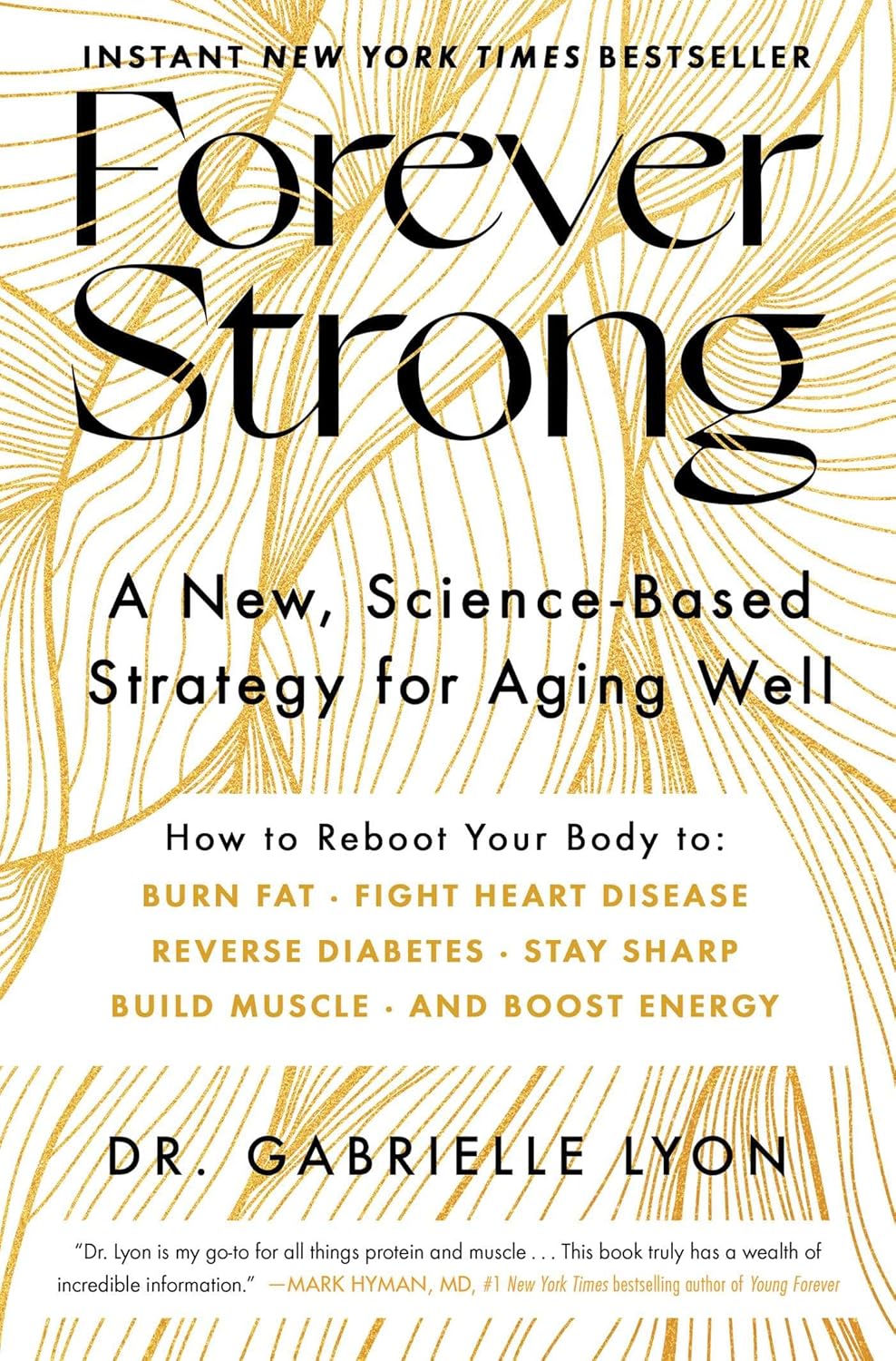 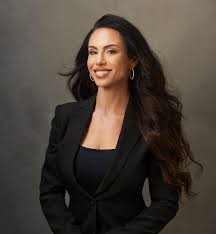 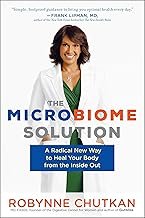 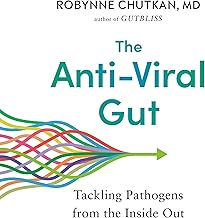 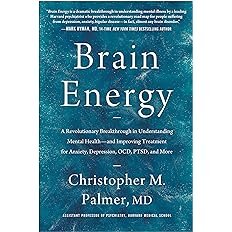 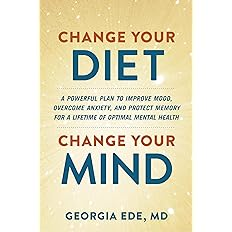 Tomorrow’s FPs will be Wellness Oriented Armed with New Science
To love what you do and feel that it matters -- how could anything be more fun?
Katharine Graham
Caring for patients is so meaningful I would pay to do it
Gayle Stephens
Evaluation
Please be sure to complete an evaluation for this presentation.
Thank You
Click to edit
Questions?